Diabetes Mellitus
La Diabetes Mellitus, es una enfermedad crónica, que se caracteriza por un aumento en el nivel de glucosa en sangre
Puede deberse a una baja producción de insulina por parte del páncreas o por una resistencia a la insulina,  o por ambas
ALIMENTACIÓN, GLUCOSA, INSULINA
Esta glucosa pasa al torrente sanguíneo para ser utilizado como energía
Durante el proceso de alimentación, el alimento ingerido se convierte en glucosa
La función de la insulina es transportar la glucosa  hacia el músculo
El páncreas es el responsable de producir la insulina que es el medio de transporte de la glucosa
Existen dos tipos principales de diabetes:
Diabetes I
Diabetes II
LAS PERSONAS DIABÉTICAS PRESENTAN NIVELES ELEVADOS DE GLUCOSA EN SANGRE
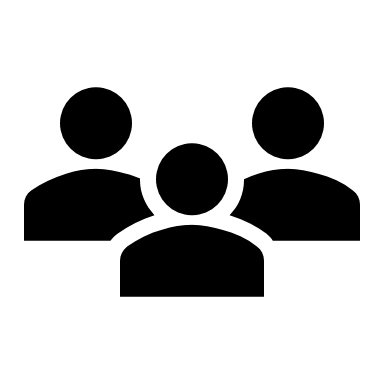 La Diabetes I, puede presentarse a cualquier edad, más común en niños, adolescentes y adulos jóvenes
En este caso el páncreas no produce insulina o produce muy poca, por lo que requiere de inyecciones diarias de insulina
La Diabetes II, se presenta en la edad adulta y está muy relacionada al sobrepeso y la obesidad
En este caso el organismo es resistente a la insulina y aunque el páncreas la produce en la cantidad necesaria, existe una resistencia por parte del cuerpo en cuanto a la utilización
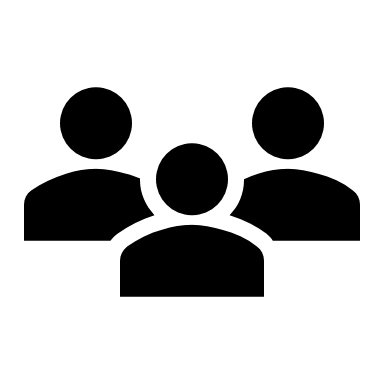 Síntomas
Visión borrosa
Sed excesiva
Fatiga
Orina frecuente
Sensación de hambre
Pérdida de peso
El diagnóstico se realiza con exámenes de laboratorio y chequeo médico; el tratamiento dependerá de cada caso
Medidas preventivas
Control de peso
Ejercicio
Chequeo médico
Exámenes de laboratorio
Estilo de vida saludable
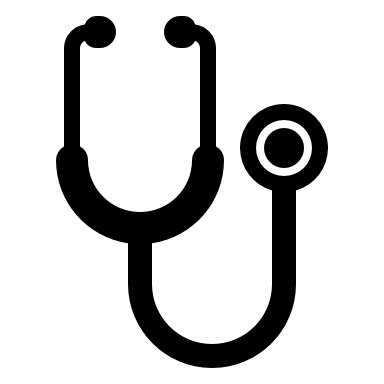 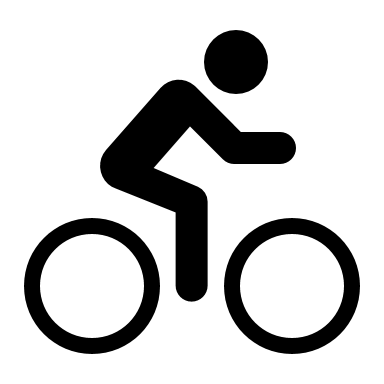 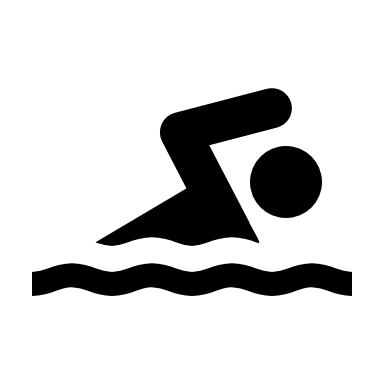 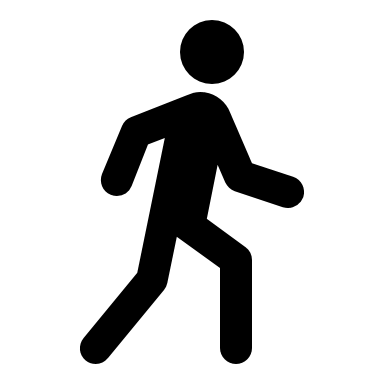 ¡CONSTRUYAMOS SALUD JUNTOS!
SERVICIO MÉDICO UNED